11th grade ECAP
February, 2023
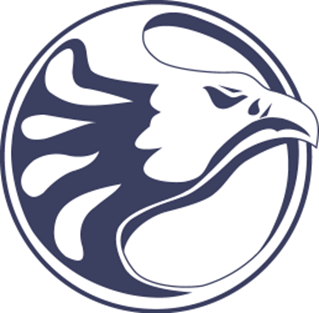 How prepared do you feel for your senior year and after?
Using the sticky notes, write why or why not you feel prepared for your senior year and after. 
Then place the sticky somewhere along the continuum

Not Prepared! --------------------------------------------------------------------Very Prepared!
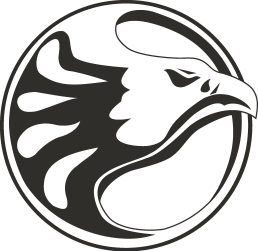 Things to Consider Going into Your Senior Year!
Graduation Check
Post Secondary Planning
Employ
Enlist
Enroll
Senior Timeline
Resources
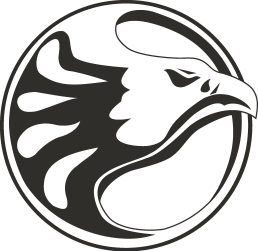 Graduation Check
22 credits to Graduate
Missing Credits?- Do not wait until senior year! 
Utilize the R.I.S.E program, Summer School or MDLP
Not Sure- come see your counselor! 
Minimum 4 Classes your Senior year
Pass the CIVICS Exam and CPR Certification
Don’t Slack!
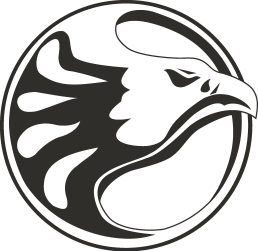 Post Secondary Planning: EMPLOY
Create a Resume
Highlight courses you enjoyed
Co-curricular and extra-curricular activities
Part-time and full time jobs
Utilize your CTE or JTED  instructors for recommendations for internships and direct placements
Public Service?-research law enforcement academies and speak to reps when on campus
Sign up for the Career Intern Program
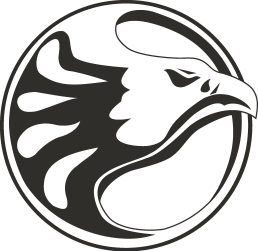 Post Secondary Planning: Enlist
Take the ASVAB Career Exploration Program to identify your specific aptitudes
Meet with various military representatives on campus – ARMY, Air Force, Navy, Marines, National Guard, Coast guard. 
Work with Mrs. Davidson to identify next steps
Work with your recruiter to complete final paperwork
Prepare for bootcamp and other pre service requirements
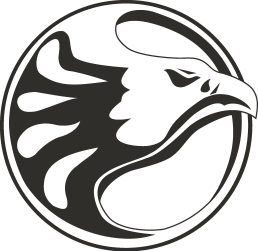 Post Secondary Planning: EnrollTypes of Schools
College/University
Private
Public
Open Admissions
Community College or Junior College
Transfer Coursework or Career Technical Coursework
Technical School
Trade School
Admitted into college by your 6th semester academic record*
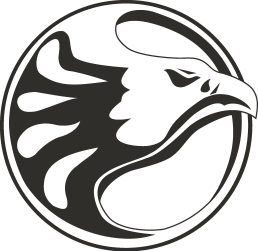 Post Secondary Planning: EnrollApplication process
Identify Schools, Colleges and Universities to apply to:
Safety. Target, and Reach
Utilize college websites and reference books for freshman class characteristics
Review the Admission Type
Rolling- Will admit qualified students until a specific date
Regular- Know the deadline! 
Early Action- Non Binding decision
Early Decision- Binding Decision
Review Application Type
Common App
Applications embedded into website
Double check application fees- they can add up!
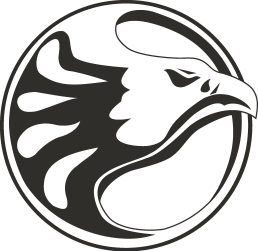 Post Secondary Planning: EnrollApplication Requirements
Test Requirements/Scores
ACT, SAT, SAT Subject TESTs
ACT Dates: April 21 (IRHS), June 10, July 15
SAT DATES: May 6, June 3
Unofficial Transcript or Self Reported Grades
Resume
Letters of Recommendations
Supplemental Applications and Deadlines
Essays
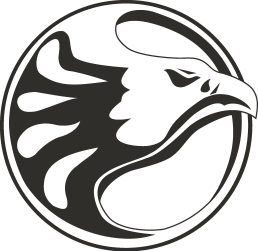 Post secondary planning: enrollFinancial Aid and Scholarships
Scholarships
Merit Aid
Institutional Scholarships
Community, Regional and National Scholarships
Scholars Programs (Flinn, Dorrance, WUE, Honors Colleges, etc.)
Athletic- Make sure you are registered with NCAA, NAIA, and/or NJCAA
Requirements
Transcript
Essay
Letter of recommendations
Interviews
Know Deadlines!
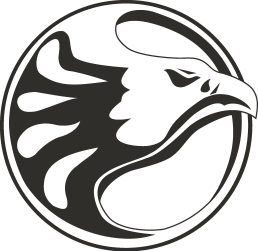 Post secondary planning: enrollFinancial Aid and Scholarships
Student Loans
Grants and Work Study
Grants
Federal Government, States and Institutions
Most likely Need Based 

Work Study
Apply and interview- paid bi weekly for work on campus
Pay is part of your Financial Aid Package
Flexible and works around your class schedule
Federal Government
Limits on amount taken out each year
Student and Parent able to receive
Flexible repayment and low interest rates*

Private Loans 
Banks, and Private Lending Organizations
Based on credit scores
Higher interest rates
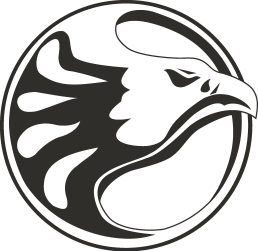 Post secondary planning: enrollFAFSA
Free application for federal student aid

Opens Oct. 1st 

Determines if you are eligible for federal loans and grants

Determines your EFC- Expected Family Contribution
If you EFC, plus any merit aid you have received, is less than the Cost of Attendance at an institution, you are more likely to be offered some sort of Financial Aid in the form of grants and loans. 

Everyone needs to complete the FAFSA!
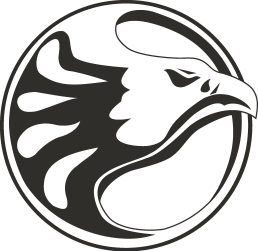 General Timeline for Senior year
1st Semester
Identify and apply to colleges and universities
Identify and apply to scholarship programs
Complete the FAFSA
Create your resume and personal statement
Identify 2-3 recommenders- Teachers, Coaches, Counselors
Attend college and job fairs
Retake the ACT/SAT and/or ASVAB before December
Keep up with your academics- many universities require 7th semester transcripts- and you want to graduate!
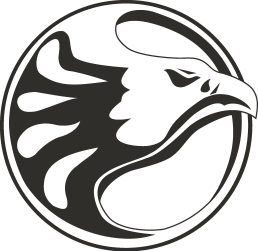 General Timeline for Senior year
2nd Semester
Check your credits and make sure you have a plan if you need to retake or earn credits
If you have been admitted to colleges and universities, be sure to check your student accounts for updated document requirements, financial aid award letter, next steps, etc. 
Continue to apply to scholarships- most open in November and close in March.
Start to narrow down your post secondary decisions
Work with military recruiters to determine next steps in enlistment
Begin applying to positions for employment, apprenticeships, etc.
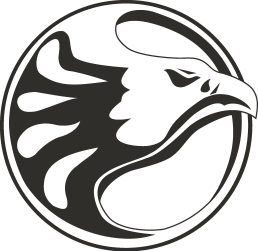 Resources
IRHS Counseling Website
Major Clarity- via Clever Platform
Big Future 
Raise.me
Earn to Learn
College Depot @ Phoenix Public Library- Scholarship Resource Page
Military.com
CareerOneStop.org
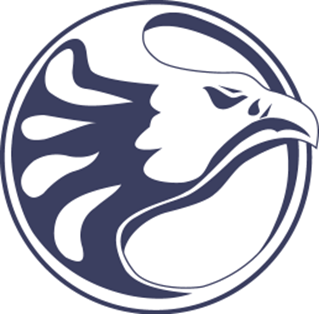 IRHS Counselors
Patricia Harris- Last Names A-F
Jacob Cypert- Last Names G-L
Jennifer Miranda- Last Names M-R
Amy Davidson- Last Names S-Z
VERY Prepared
to enter my senior year and my post secondary plan
Not Prepared!
to enter my senior year and my post secondary plan